WEB BASED PREDICTIVE DEFUZZIFIER
Oluwatoyin Enikuomehin  – Lagos State University – Nigeria (toyinenikuomehin@gmail.com) WACREN e-Research Hackfest – Lagos (Nigeria)
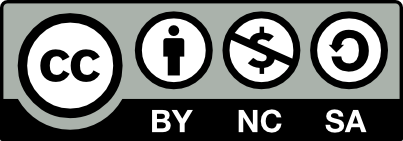 Outline
Background
Scientific problem
Aims and benefits
Use Case
Workflow  
Implementation strategy
Summary and Conclusion
2
Background
Fuzzy Logic is used in modelling data with high level of uncertainty, ambiguity and impreciseness.

Fuzzy Logic is used in many domains where noisy data exist ranging from manufacturing, academic research to medicine and health care.  

Getting a usable data involves the phrases of fuzzification and defuzzification

There are many methods for defuzzying with each having its merit and demerit.

Choice of appropriate defuzzification  technique has always been a problem for users.
3
Problem
Domain and Open Challenges :
This application will be used in the Clinical and Health care domain. 

In medicine, transforming clinical data to knowledge for improved healthcare has been challenged due to nature of data.

Data involving linguistic terms can not be accurately modelled conventionally. 

Large Dataset  from the Clinical Data  contains noise and are not useful in their natural crisp form. 


There is no specific method for selecting a defuzzification technique (a criteria for converting fuzzy data back to crisp)
4
Problem
Benefits :

Development of Decision support systems will be easier and more result oriented

Vague, Imprecise and data with ambiguity can be defuzzified on the web.

The system will help users to select the best defuzzification method that fits the data pattern

Users can configure specifics for each data set.

Being a web application, the system will  serve as a repository with appropriate labels thereby allowing other users to use  such data as an open system.
5
Workflow (Developers and Users)
Workflow (Developer) :

The application, as required, will be available as an open system online.

Build a fuzzy data warehouse (FDW) with OLAP cube

Develop a web interface using PHP/Mysql in which users can connect to the  application.

Develop a data upload module using PHP

Make defuzzification tool available on platform using  web service

Intelligence will be built on system to learn from submitted data
6
Workflow (User) :
Users will have to register and then sign in. Each user will have a profile to keep track of the activities and task performed by the user

User will be required to select the type of data to be defuzzified as system can allow any of .csv, .xls and .xlsx file extentions. 

User will upload and authorize processing. User will be required to agree that data can be added to repository.

Analyzed data will be forwarded to the user’s registered email in the preferred format selected by user. 

Brief report on the data will also be generated alongside
7
Implementation Strategy
Install FG, Kepler, INDIGO and other related tools
Install defuzzification tools
Develop a data processing pipeline 
Develop the proposed e-infrastructure  using relevant tools 
Develop a web interface for the proposed tool
Develop the user access level and control
8
Summary and conclusion
Develop a full stand alone fuzzy analyzer which will allow users to upload and analyze crisp data


Future Plan
Seek funding support for further  implementation
Expand the domain of application
Seek collaboration
9
Thank you! 
sci-gaia.eu
info@sci-gaia.eu



APPRECIATION:

Many thanks to the following:
Prof. Benjamin Aribisala (LASU)
Mr .Omo oaiya (Wacren)
Mr Owen Iyaho (Eko Konnect)
And
Roberto, Bruce and Mario